Historia naszej szkoły
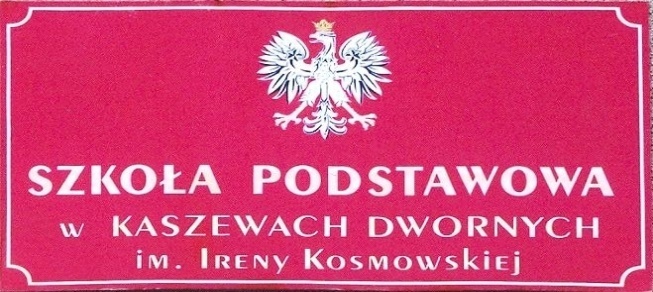 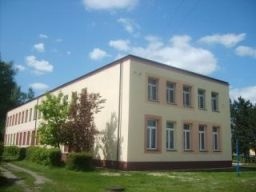 Szkoła Podstawowa
Im. Ireny Kosmowskiej
Kaszewy Dworne 19
99-314 Krzyżanów
www.spkaszewy.edupage.org
e-mail-  spkaszewy@interia.pl
Historia Miejscowości
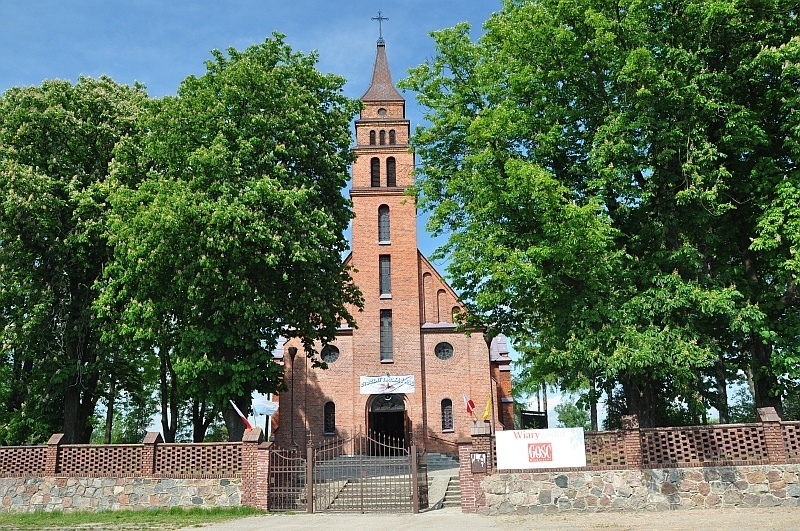 Pierwszy dokument gdzie wspomina się, że powstała tutaj parafia pochodzi z 1420 roku. W  latach 1909-1911 wybudowano nowy kościół. Kościół  pod wezwaniemśw. Andrzeja jest symbolem podkreślającym długowieczną historię parafii w Kaszewach Kościelnych. Na terenie Kaszew znajduje się  również cmentarz parafialny z  miejscem pamięci Narodowej, gdzie pochowano 16 żołnierzy poległych we wrześniu 1939 r.
Szkoła na przełomie XIX wieku…
Historia powstania Szkoły Podstawowej w Kaszewach sięga wielu dziesiątek lat. W starych dokumentach, które znajdują się w Radzie Gromadzkiej są pewne wzmianki. W roku 1812 Kasztefanowa Krakowska Izabela Kretkowska przeznaczyła dziesięć tyś. złotych na budowę szkółki elementarnej.
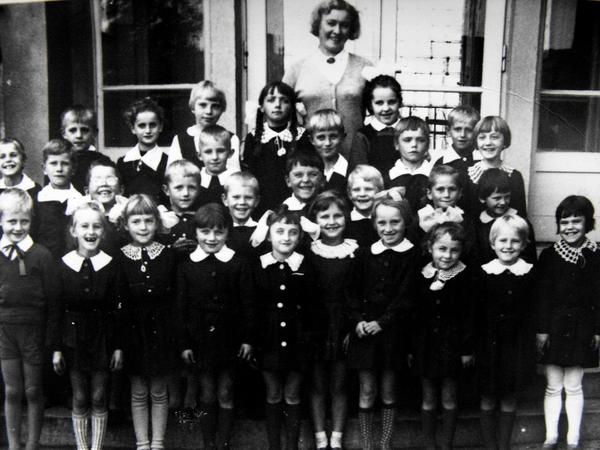 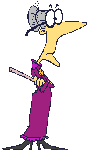 … i XX wieku
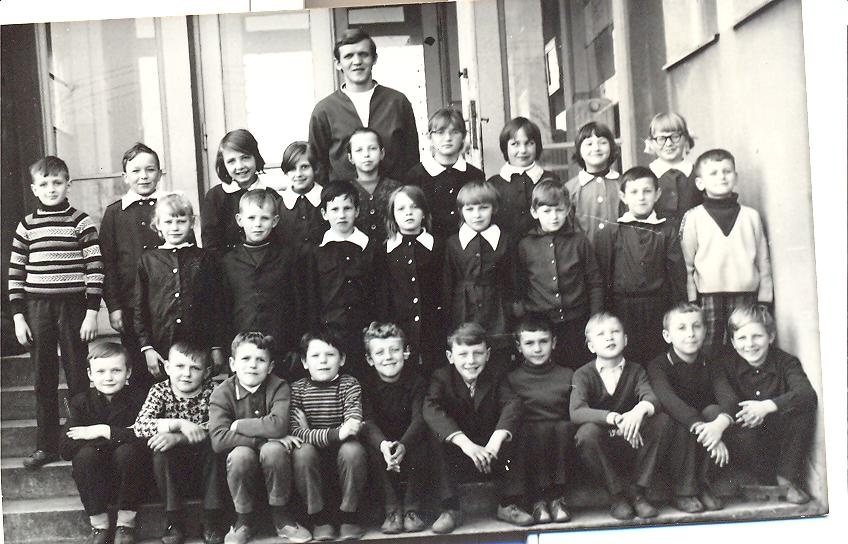 W latach 1914 – 1919 szkoła nie była czynna. W 1920 roku szkoła znowu zaczęła funkcjonować. Były dwie klasy.
    -  w 1924 roku  -   trzy klasy,
    -  w 1926 roku  -   cztery klasy,
    -  w 1928 roku  -   pięć klas,
    -  w 1934 roku  -   sześć klas.
Rok szkolny 1939/40 rozpoczął się 15.10.1939 r. i trwał do 15.03.1940 r. Szkoła powróciła do życia po wyzwoleniu tej okolicy – 16.01.1945 r. Pierwszym dyrektorem został  Stanisław Walczak.
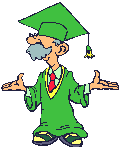 Budowa nowej szkoły
Miejscowe społeczeństwo podejmuje działania o pobudowanie nowego budynku szkolnego przystosowanego w pełni do realizacji 8 lat programu nauczania W 1963 rozpoczyna się budowa szkoły, która zostaje ukończona 1964 r.  Patronką nowego obiektu została Irena Kosmowska – znana nauczycielka i działaczka.
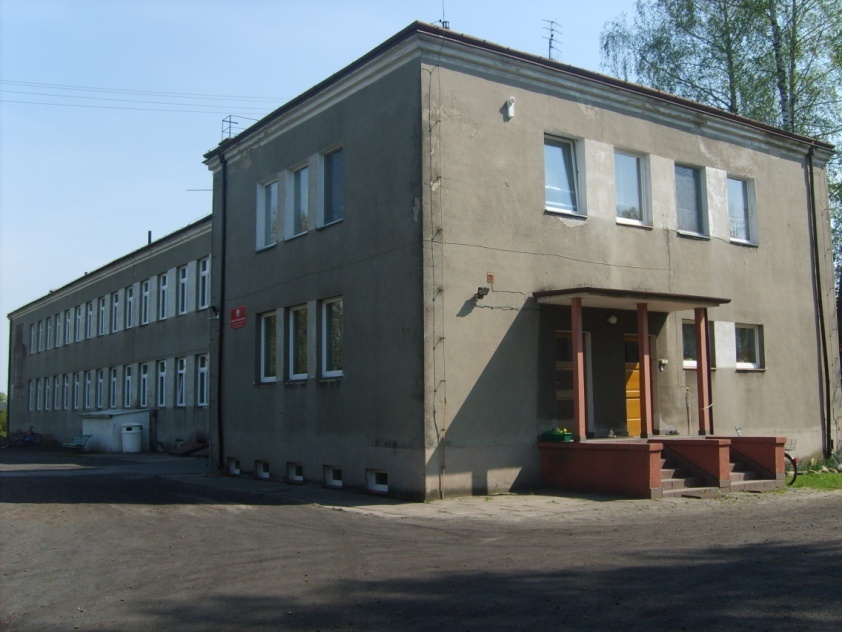 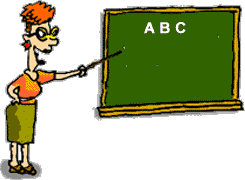 Dyrektorzy szkoły
Pierwszy dyrektorem szkoły był pan Stanisław Walczak (1945-1972). Następnie dyrektorem tej szkoły od 1972 r. do listopada 1997 r. byli kolejno Leon  Śnieg i Ryszard Sulej. Od listopada 1997 r. placówką oświatową zarządza po wygranym konkursie na dyrektora szkoły do dnia dzisiejszego mgr Anna Cholewa.
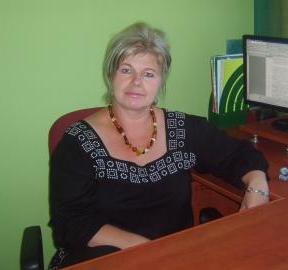 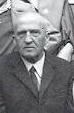 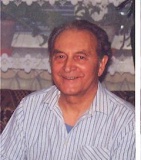 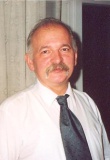 Leon Śnieg
mgr Ryszard Sulej
Stanisław Walczak
mgr Anna Cholewa
Patronka szkoły
Irena Kosmowska została patronką w  roku 1964 jednocześnie z otwarciem szkoły 
Krótki życiorys:
Irena Kosmowska
 (ur. 20 grudnia 1879 w Warszawie, zm. 21 sierpnia 1945 w Berlinie) – polska działaczka niepodległościowa, ludowa i oświatowa, poseł na Sejm Ustawodawczy oraz I i II kadencji w II RP.  .
Kadra nauczycielska
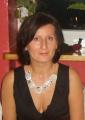 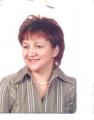 mgr Ewa Stępka j.polski, historia, biblioteka 
  mgr Małgorzata Kosmalska fizyczne,
  mgr Katarzyna Nowaczewska- matematyka, technika, plastyka
  mgr Agnieszka Tańska-  edukacja wczesnoszkolna wychowawca klasy I
 mgr Katarzyna Borczyńska-   edukacja wczesnoszkolna kl. II wychowca klasy III
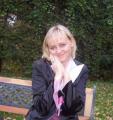 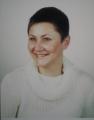 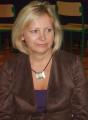 Kadra Nauczycielska cz.2
6. mgr Magdalena Poterała-  ZWP
 
8. mgr Agnieszka - edukacja wczesnoszkolna kl. II  
9. mgr Jerzy Sabadasz- religia
10.mgr Jarosław Frydrysiak- j.  angielski
11. mgr Anna Cholewa- dyrektor szkoły- informatyka, muzyka




                    7. 





              8.
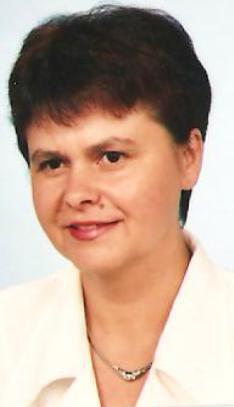 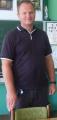 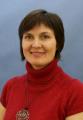 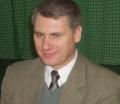 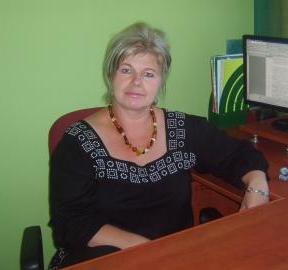 Program „Nowy Impuls”
“NOWY IMPULS -  zakres PROJEKTY ROZWOJOWE SZKÓŁ WIEJSKICH  W WOJEWÓDZTWIE ŁÓDZKIM”
Projekt realizowany w latach 2007-2009w ramach EFS . Nasi uczniowie rozwijali swoje talenty na zajęciach kół zainteresowań jak:
teatralne, fotograficzno- dziennikarskie, regionalne, j. angielskiego, artystyczne oraz taneczne.
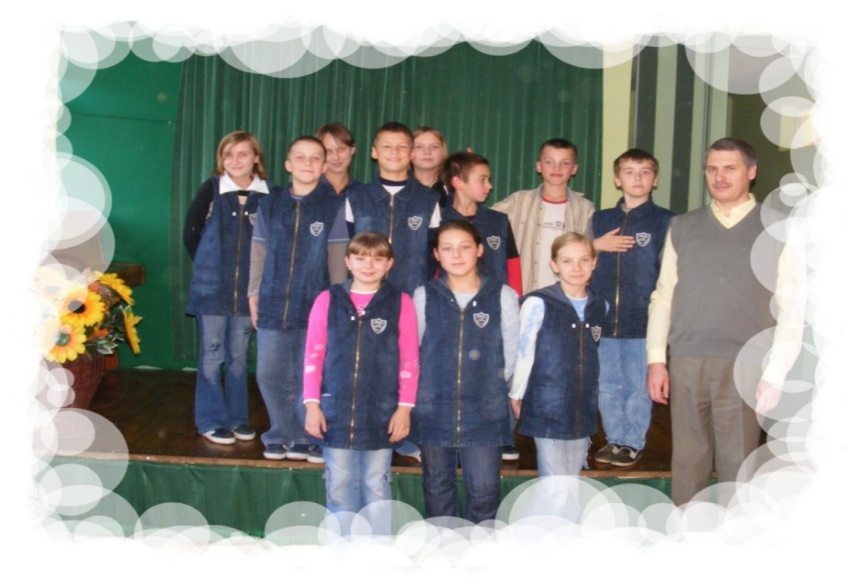 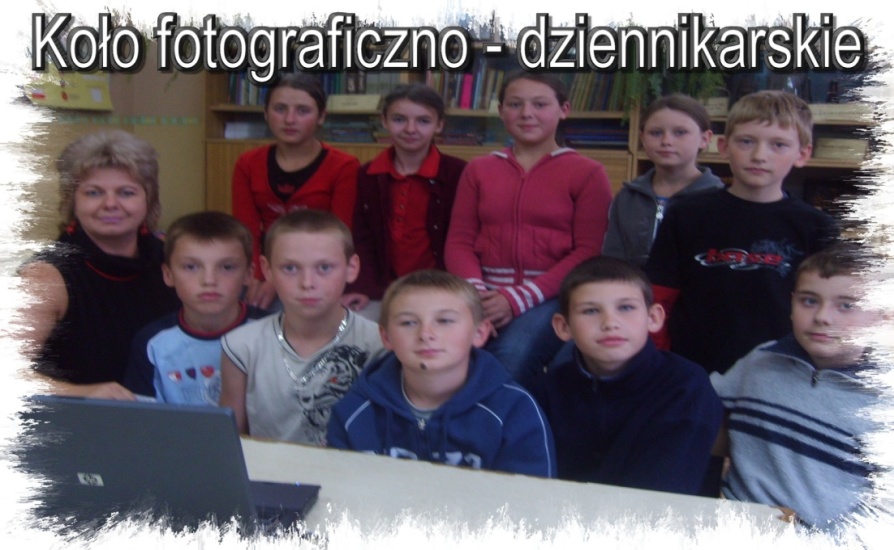 koło j. angielskiego
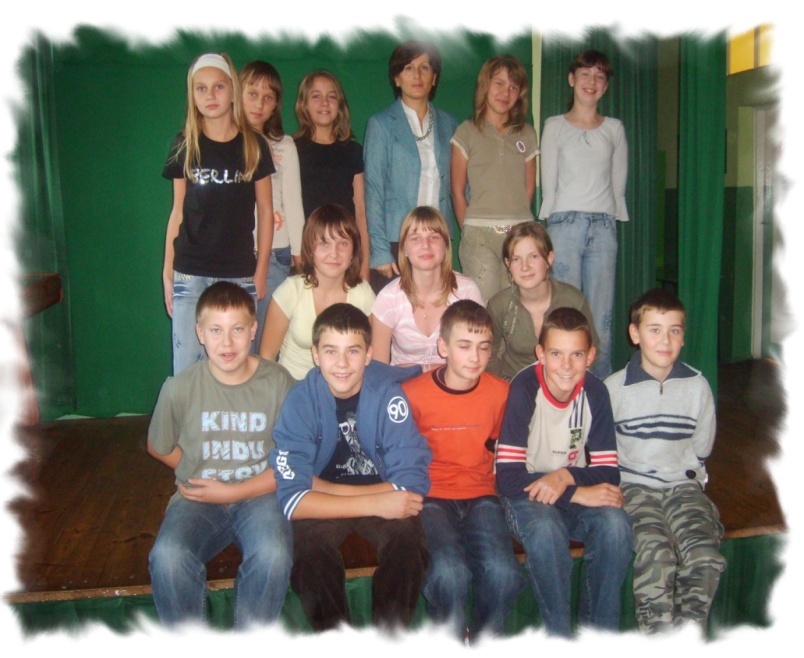 koło taneczne
koło teatralne
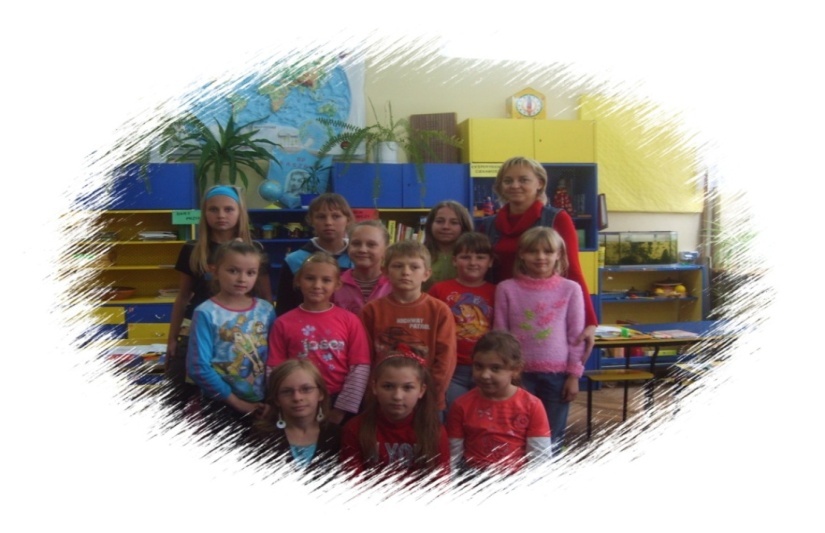 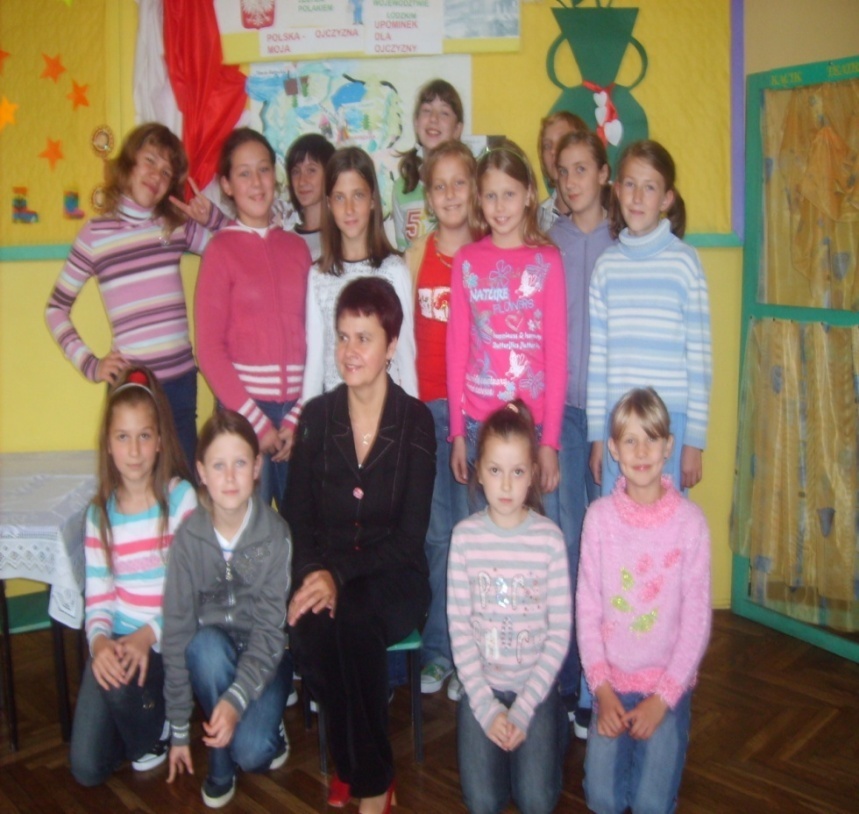 koło artystyczne
koło regionalne
Tradycje szkolne:
Ślubowanie klasy I
Dzień Chłopca
Dzień Kobiet
Dzień Edukacji Narodowej-
Dzień Nauczyciela
Dzień Dziecka
Dzień Babci i Dziadka
Dzień Matki
Dzień Ojca
Wigilia Szkolna
Walentynki
Sprzątanie Świata
Konstytucja 3 maja

Konkurs „Mam Talent”-
corocznie  pod inną nazwą
Festyn owoców i warzyw
Dzień Papieski
Święto Niepodległości
Andrzejki
Mikołajki
Jasełka
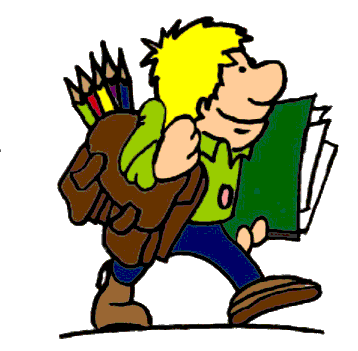 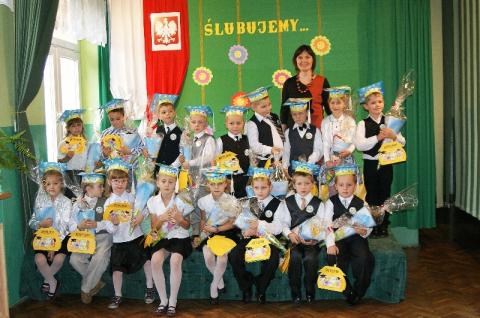 Festyn Jesienny            i     Ślubowanie klasy I
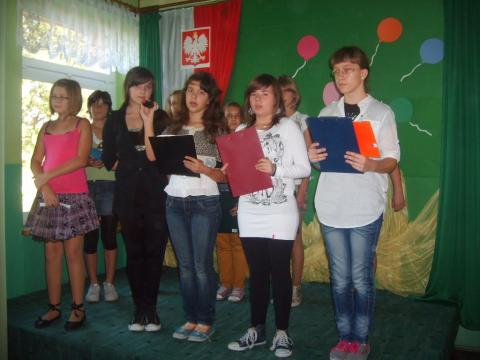 Dzień Chłopca
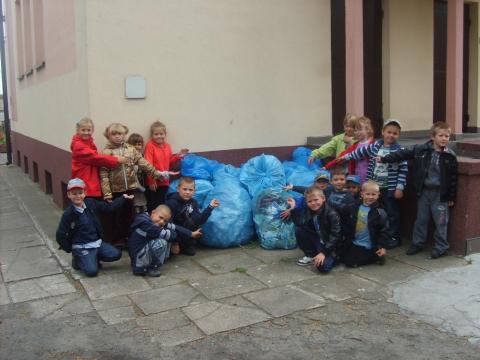 11 listopada Święto Niepodległości i Sprzątanie Świata
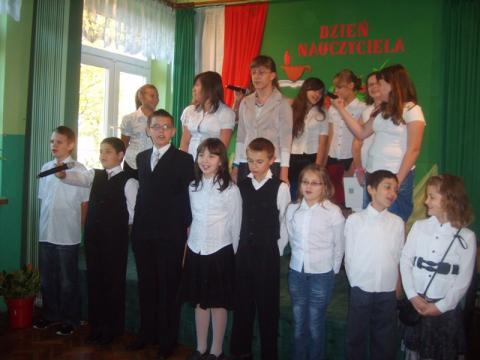 Dzień Nauczyciela
Realizowane projekty
Owoce w szkole
Szkoła Podstawowa  im .  Ireny Kosmowskiej   bierze  udział  w europejskim programie „Owoce w szkole”, program przeznaczony jest dla uczniów klas I-III. 
Cel programu
 Program Unii Europejskiej „Owoce w szkole” został powołany do życia jako inicjatywa mająca na celu odwrócenie niekorzystnych tendencji dotyczących zwyczajów żywieniowych dzieci, a w szczególności niewystarczającego spożywania owoców i warzyw.
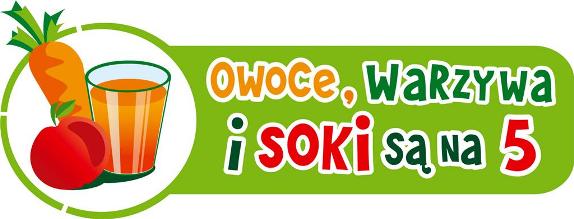 Mleko w szkole
Program realizowany w szkołach od 2007 roku finansowany przed EFS.
„Na kartonik mleka każdy uczeń czeka„
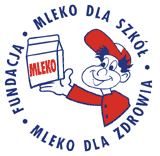 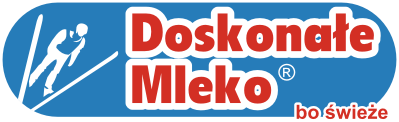 Szkolny zespół „Mali kaszewianie”
Szkolny zespół powstał 4 lata temu, wtedy kiedy jeszcze trwał program „Nowy Impuls”. Zajęcia są realizowane w ramach zajęć lekcyjnych skład zespołu ulega zmianie,
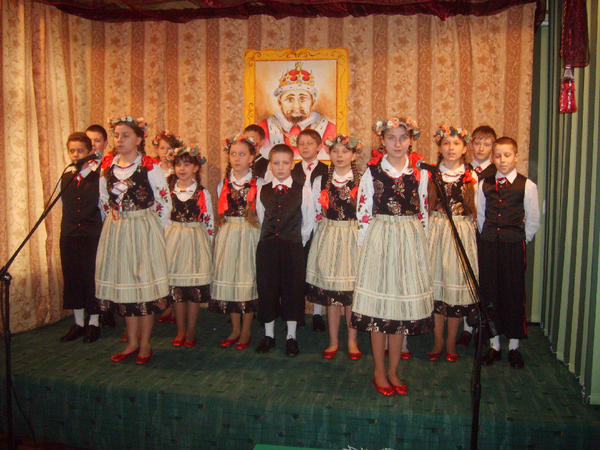 „Nasza Szkoła" 

 Szkoła nasza - miła, mała, 
Naszych rodziców wychowała. 
Teraz nas uczy o przeszłości
O bitwach, wojnach i Dniu Niepodległości. 

 O krajach, górach i morzach
O lecie, zimie, słońcu i polarnych zorzach. 
My ją za to bardzo kochamy 
I chlubę przynieść jej zamierzamy. 

 Bo ona tęskni w lecie za nami 
za naszymi maluśkimi głupstwami. 
Uczy nas, jak być dobrymi ludźmi.
Więc jej za to podziękujmy!!! 
Magdalena Migoń
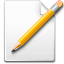 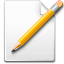 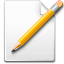 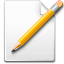 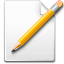 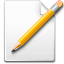 „Nauka jest jak niezmierne morze. Im więcej jej pijesz, tym bardziej jesteś spragniony."

Stefan Żeromski


Autor prezentacji: Martyna Kubiak uczennica klasy VI pod kierunkiem nauczyciela informatyki  mgr Anny Cholewa
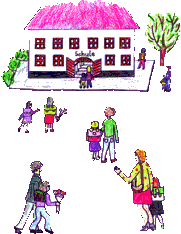